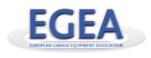 EGEA WG103rd meeting – 10/09/2013
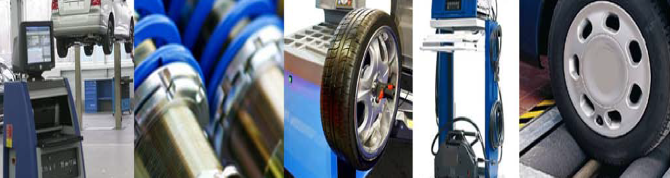 22/08/2013 - Meeting with UNISYS (1/2)
UNISYS (UIS) won the tender bid of the EC for the feasibility study on the “Vehicle Information Platform” (VIP)
Contacts: Marie van de Poele (project manager) and Emidio Stani (technical consultant in charge of the study)
Located in Brussels (close to NATO)
UIS will begin with a research and elaboration of a questionnaire to be sent to the member states.
Spain will be the first (pilot) country to be analyzed.
The strategy for the data exchange platform is to be defined. Most likely the system will connect to the existing infrastructure and databases in those countries where they are available. A central EU database may be the solution for the other countries that do not have a national DB.
UIS developed the infrastructure for EUCARIS, an exchange platform for driving license data and fines across Europe.
22/08/2013 - Meeting with UNISYS (2/2)
Possible synergies between EGEA WG10 and UIS

UIS has no expertise in PTI matters and are interested in keeping in touch with EGEA
WG10 could participate to the set up of the questionnaire and include some questions that are important to us.
WG10 could collaborate to the contents definition of a central EU database
UIS could be invited as guest to the WG10 meetings (permanently or to selected meetings?)
WG10 – « Elevator Speech » (1/2)
EGEA WG10 is a team of experts in PTI and networking, coming from different companies and working together on the definition of a standard communication protocol and data exchange format, with the following goals:

plug & play functionality of vehicle test equipment in PTI test centres, repair and maintenance workshops and body shops, and for technical roadside inspection;
open source, non-profit, non-discriminatory basis;
single pan-European solution, leveraging existing PTI implementations;
align with the goals of the EU Commission’s roadworthiness package – in particular the generation and secure transmission of electronic test certificates to allow cross-verification of PTI results for improved road safety.
WG10 – « Elevator Speech » (2/2)
WG10 will work in coordination with the EU Commission and with the organization delivering the tender for Article 15 on the “Vehicle Information Platform” (UNISYS).

EGEA is in the best position to define a solution that is good for the industry (vehicle test equipment manufacturers, test centres, vehicle manufacturers) in terms of implementation costs, risks and times.

WG10 expects to be active for about 1.5 years and will seek financial support from the EGEA members and from the EU Commission.
Thank you!
EGEA WG10
Boulevard de la Woluwe 42
1200 Brussels

+32 2 761 95 15
secretariat@egea-association.eu
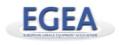 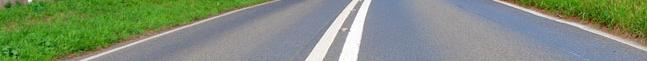